Luoghi di formazione e procedura di qualificazione
Il sistema di formazione duale
I tre luoghi di formazione
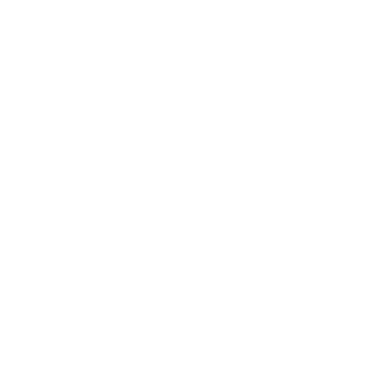 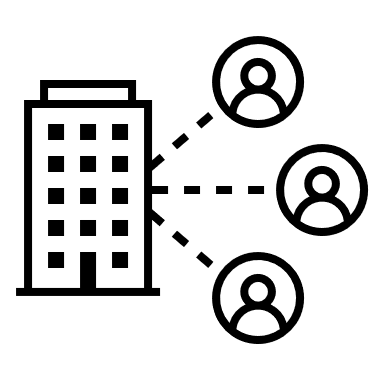 Scuola professionale
Insegnamento scolastico
Centri dei corsi interaziendali
Abilità di base
Azienda formatrice
Formazione in azienda
3
I tre luoghi di formazione
Strumenti di pianificazione
programma d‘insegnamento per le scuole professionali

programma scolastico
Elaborato dalle oml in collaborazione con le scuole professionali

Elaborato dalle scuole professionali
Scuola
professionale
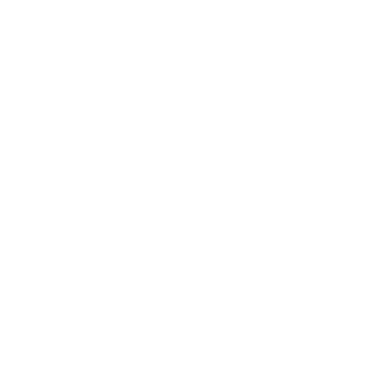 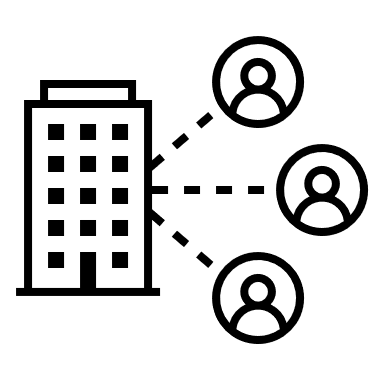 programma di formazione per le aziende formatrici (in molte professioni il piano di formazione funge da strumento di pianificazione)

piano di formazione aziendale

piano di formazione individuale
Elaborato dalle oml

(piano di formazione: elaborato dalle oml, approvato dalla Confederazione)

Elaborato dai formatori in azienda

Elaborato dai formatori in azienda e dalle persone in formazione
Azienda
formatrice
programma di formazione per i corsi interaziendali

programma dettagliato del corso
Elaborato dalle oml in collaborazione con i Cantoni e i centri CI

Elaborato dai responsabili di corso
Centro per corsi
interaziendali
4
L’azienda formatrice e i corsi interaziendali
L’azienda formatrice
Requisiti per ottenere l’autorizzazione a formare
Per il formatore
Attestato federale di capacità (AFC)
Almeno due anni di esperienza professionale
Qualità personali
Formazione dei formatori
Diploma federale 100 ore di studio
Attestato cantonale (riconosciuto a livello federale) 40 ore di corso
Per l’azienda formatrice
Attrezzatura, posto di lavoro
Organizzazione
Incarichi, prestazioni, prodotti
Garanzia della qualità
Basi della formazione
Ordinanza sulla formazione
professionale di base
Piano di formazione
Piano di formazione dell’azienda formatrice o programma di formazione per le aziende formatrici
6
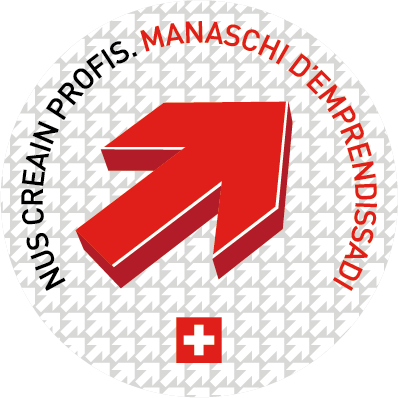 Da azienda ad azienda formatrice
Condividere responsabilità e organizzazione
Nuove leve professionali con esperienza pratica
Curare la tradizione
Dare un‘opportunità ai giovani
Investimento vantaggioso
Costi e benefici
Un sistema della formazione flessibile e orientato alla pratica
Effetto positivo verso l‘interno
Segnale positivo verso l‘esterno
Assumersi la responsabilità sociale
Dare e ricevere
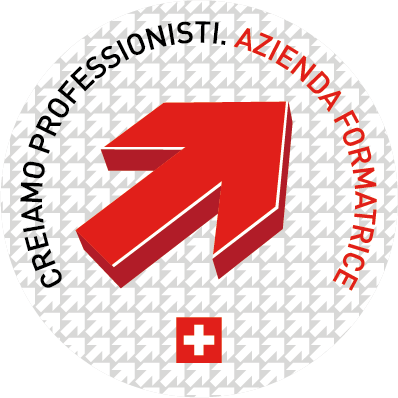 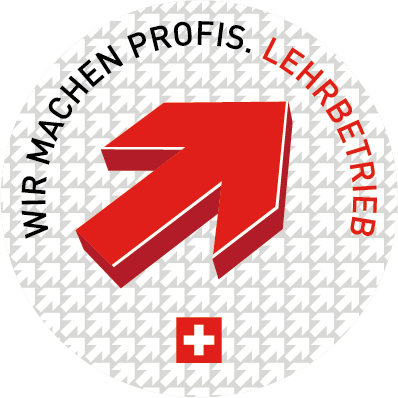 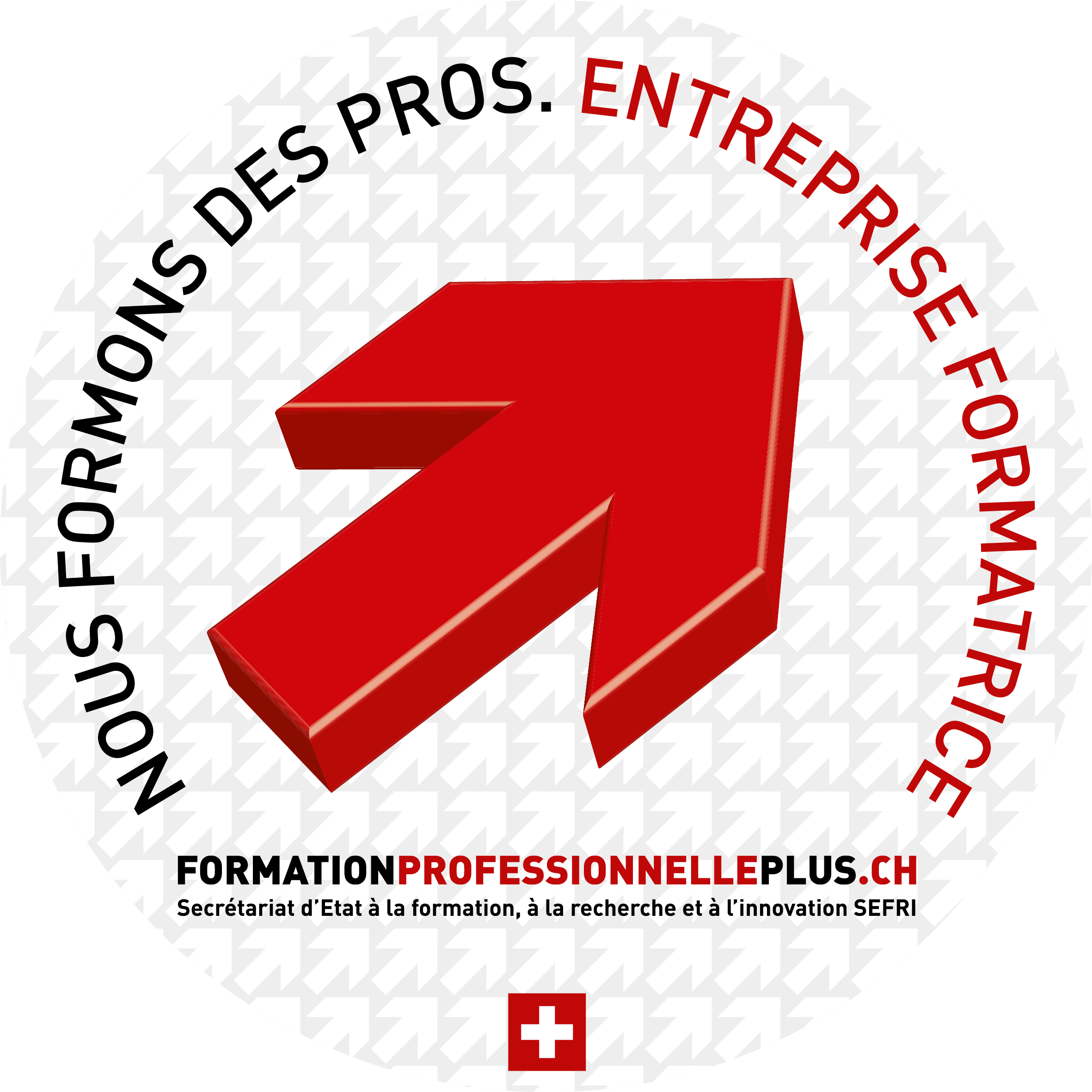 Le reti di aziende formatrici
Rete semplice
Rete ampliata
Azienda di riferimento
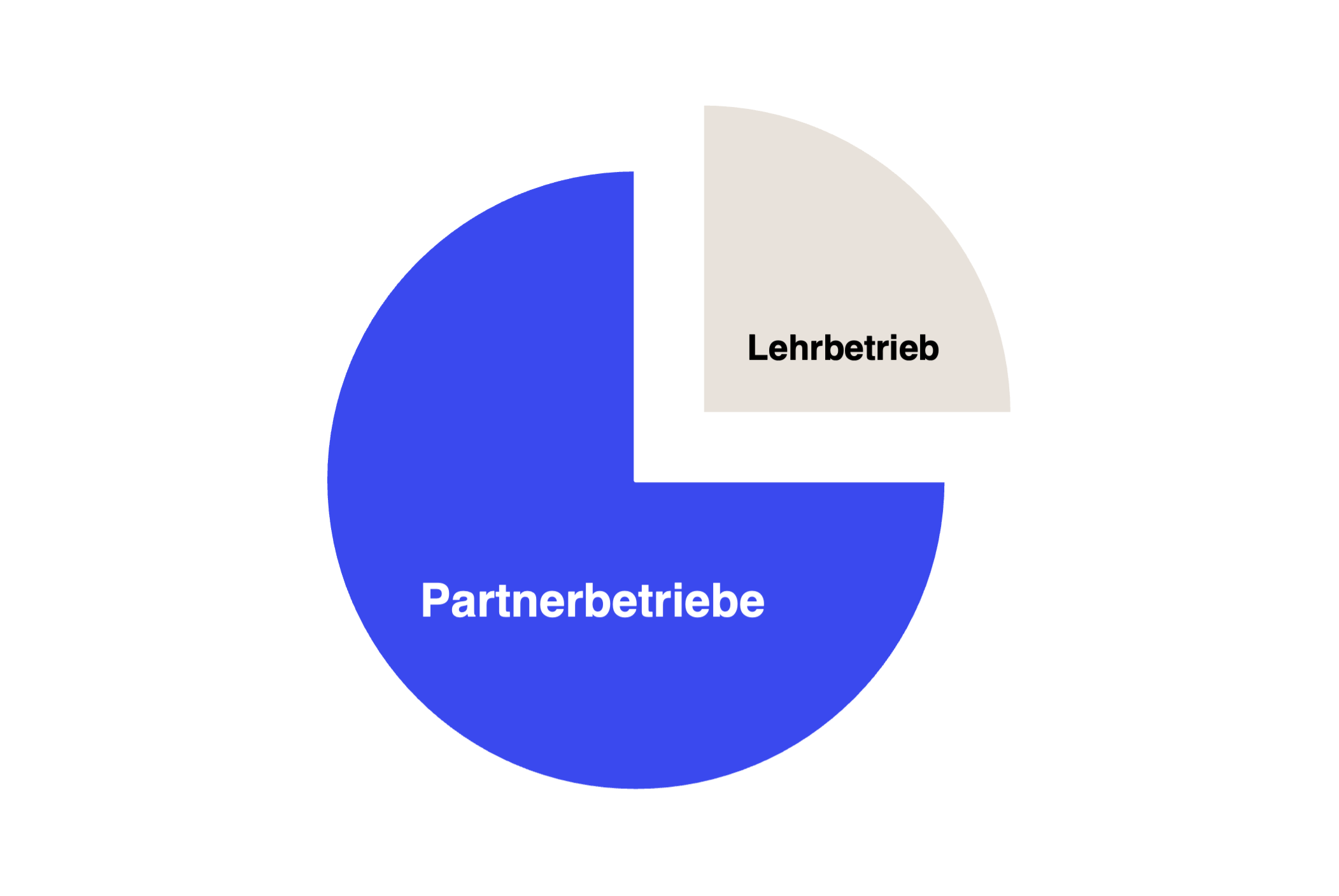 Organizzazione di riferimento
(ad es. associazione)
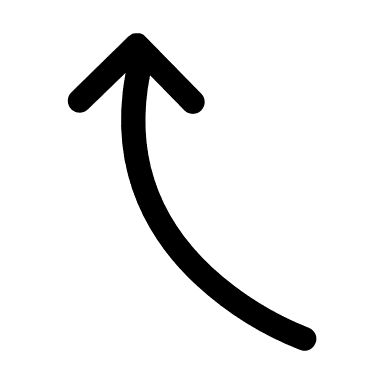 Comunità di formazione
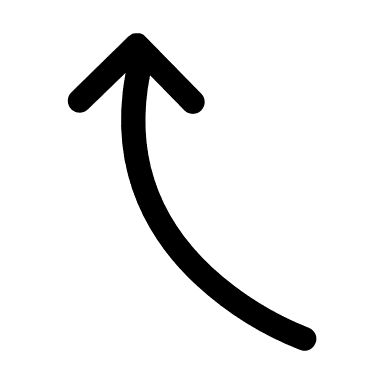 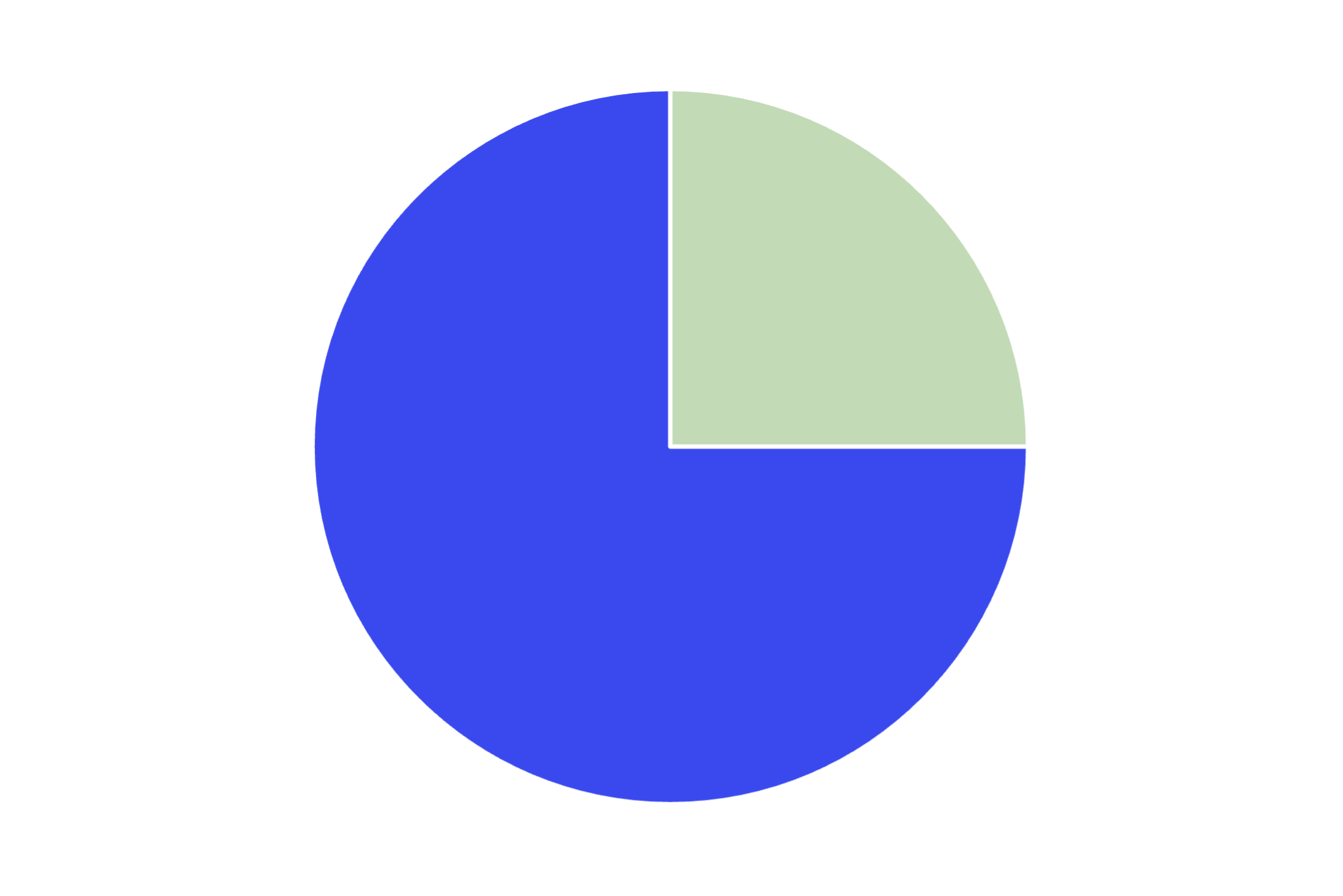 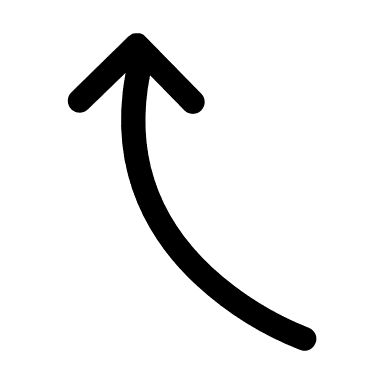 Azienda
formatrice
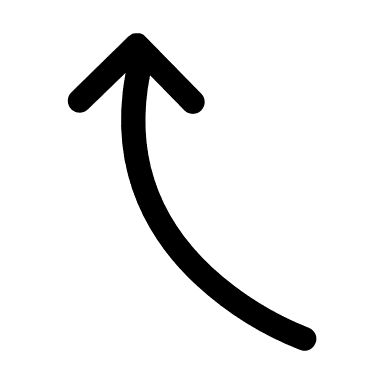 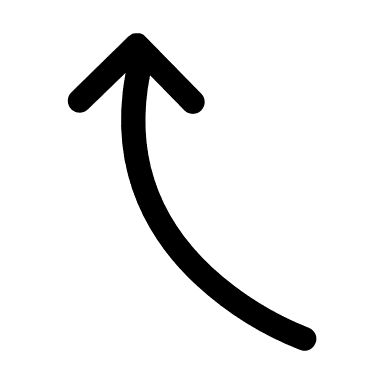 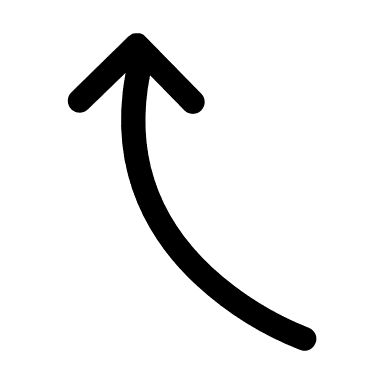 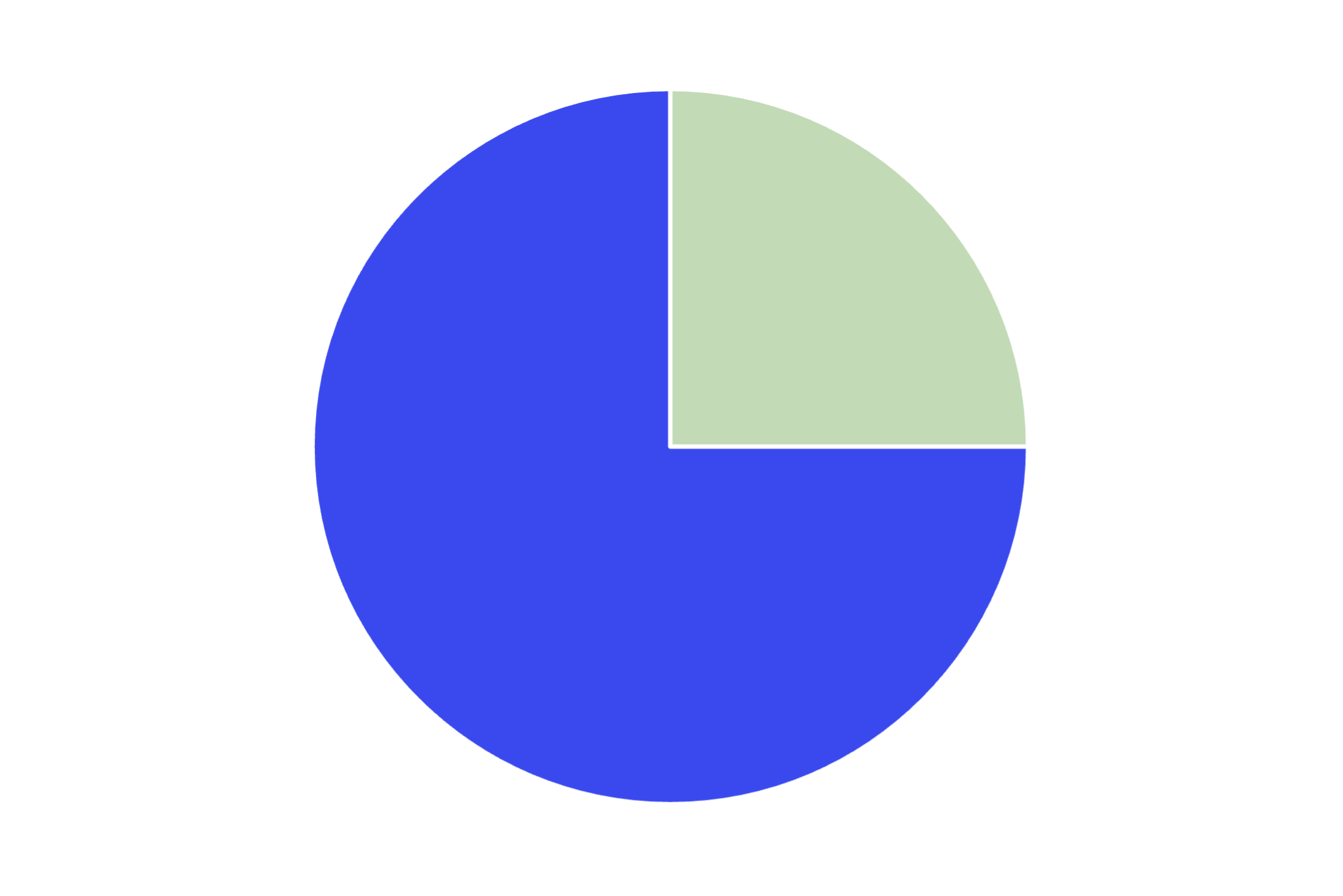 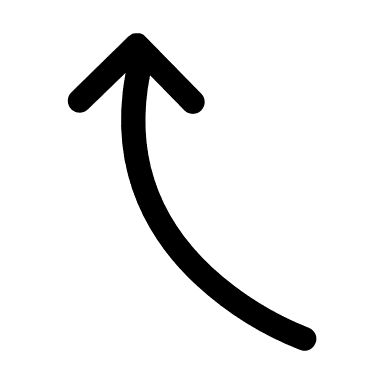 Azienda
partner
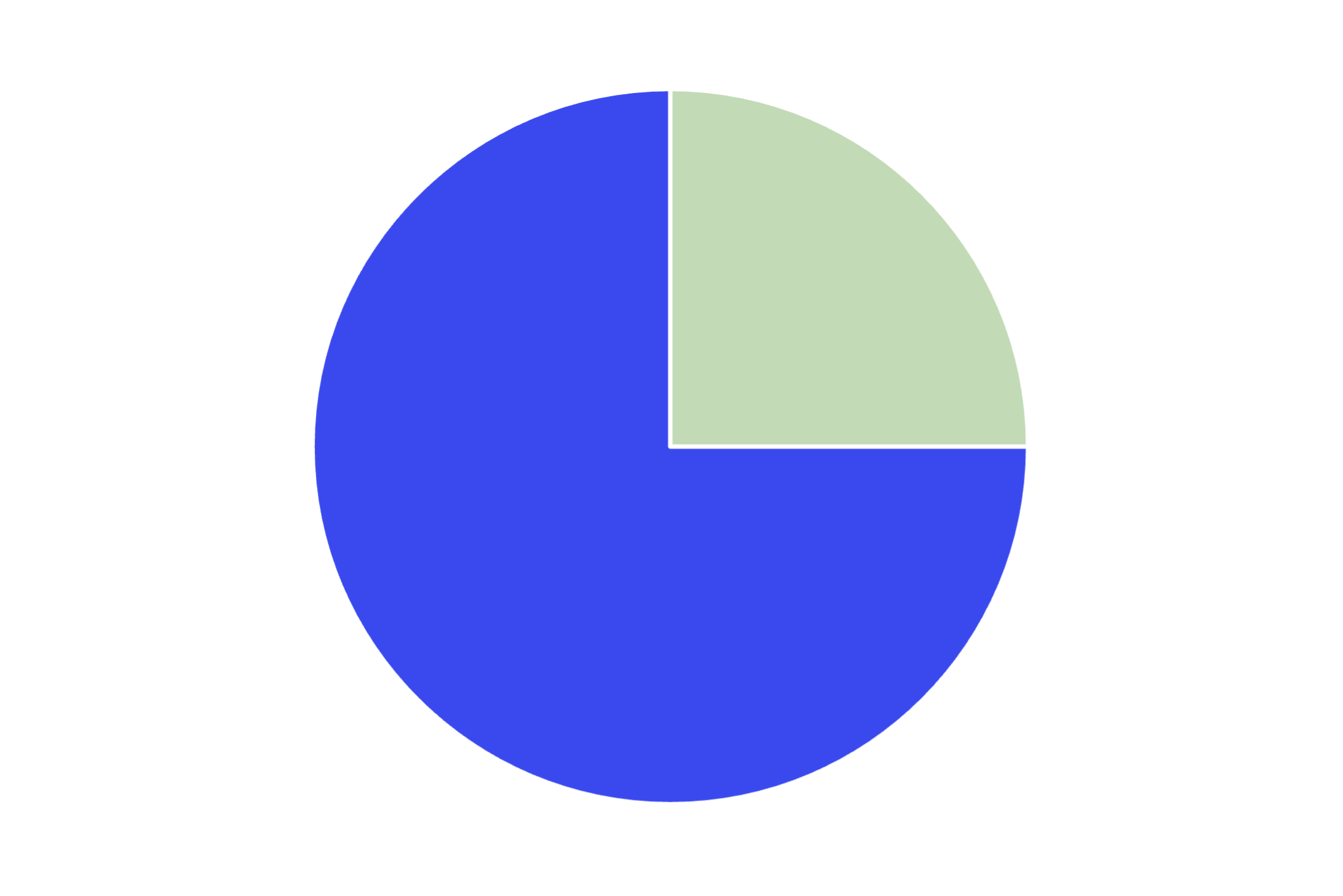 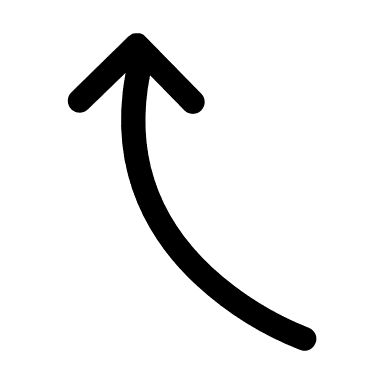 8
Organizzazione di riferimento
(ad es. associazione)
Le reti di aziende formatrici
Comunità di formazione
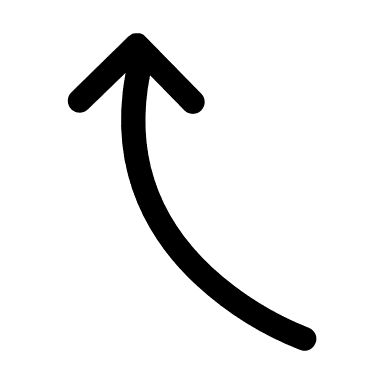 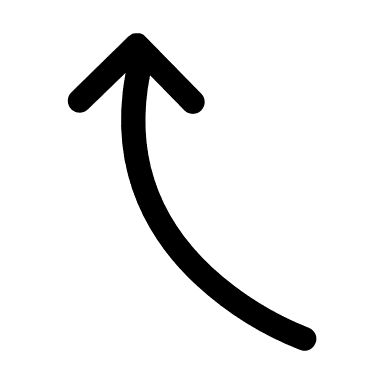 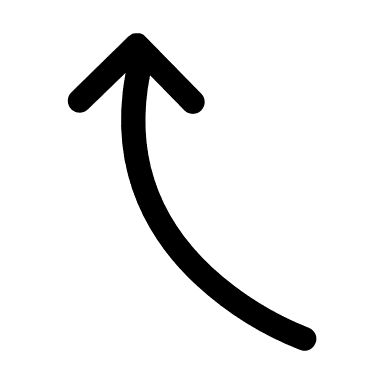 Rete ampliata
Gruppo di aziende
9
I corsi interaziendali
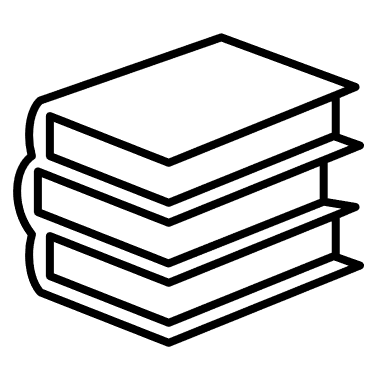 Blocchi di corsi ripartiti su tutta la durata della formazione professionale di base
Trasmissione di capacità, conoscenze e metodi di lavoro fondamentali
Complemento alla pratica professionale
Accertamento del livello della formazione
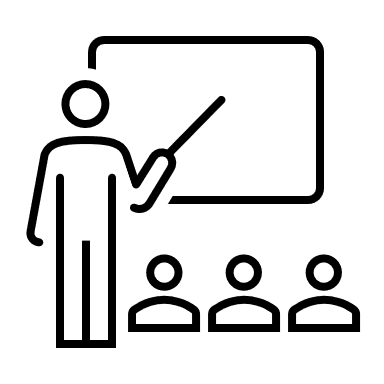 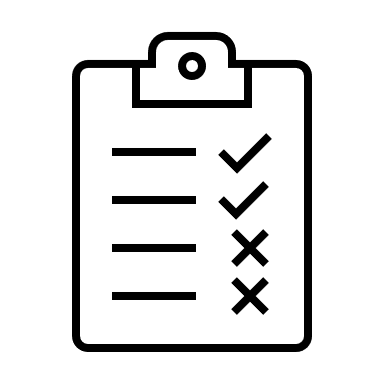 Scuola professionale
La scuola professionale
Offerte transitorie
Insegnamento
di maturità
professionale
Maturità professionale
Formazione professionale continua
Formazione professionale superiore
Scuola universitaria professionale
Corsi di sostegno
Corsi facoltativi
Formazione scolastica:
Insegnamento professionale
insegnamento di cultura generale
sport
12
Esempio
La formazione scolastica presso la scuola professionale
Programma d‘insegnamento
13
I corsi facoltativi e di sostegno
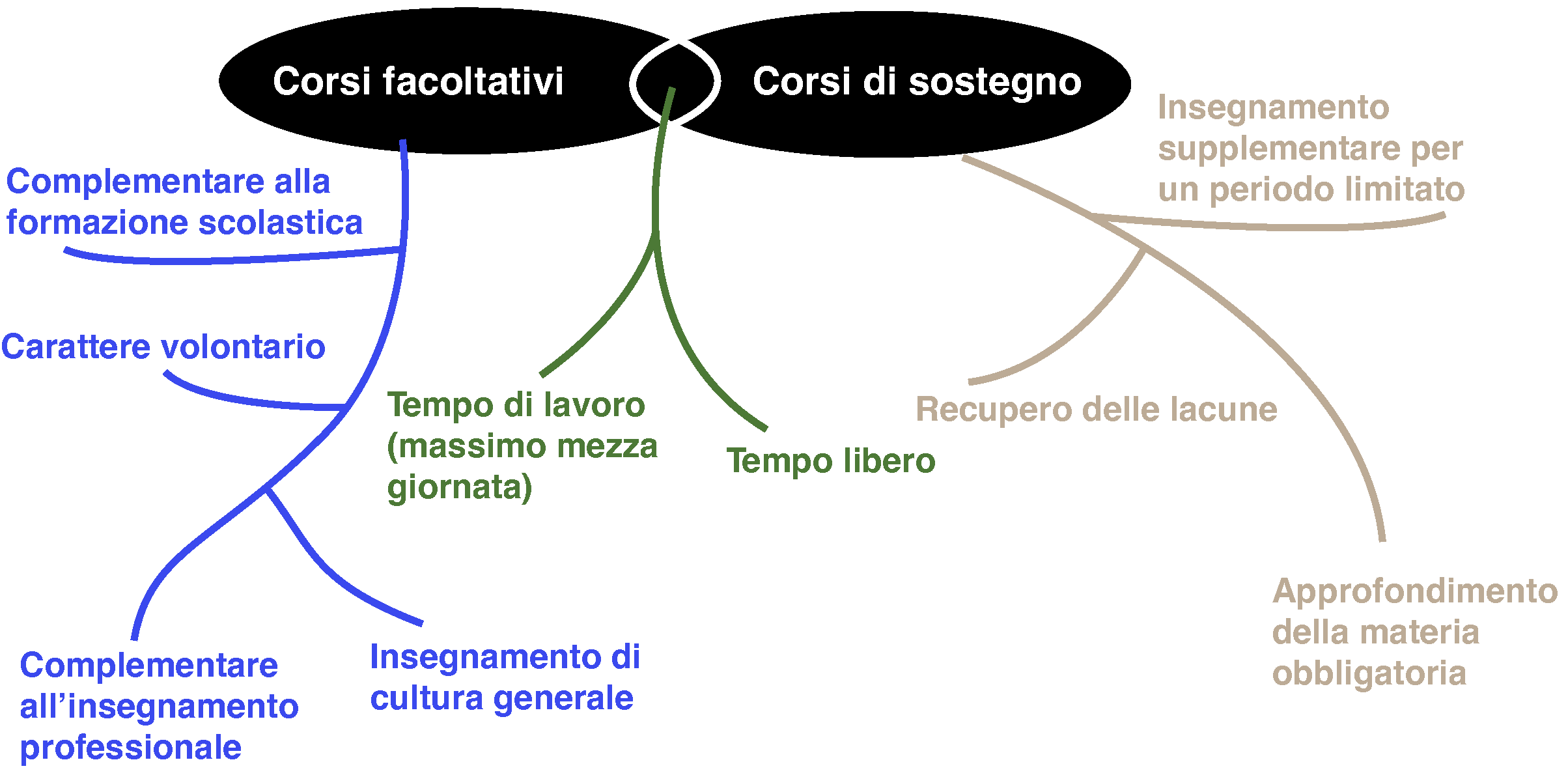 Forme di organizzazione per l’insegnamento nellescuole professionali
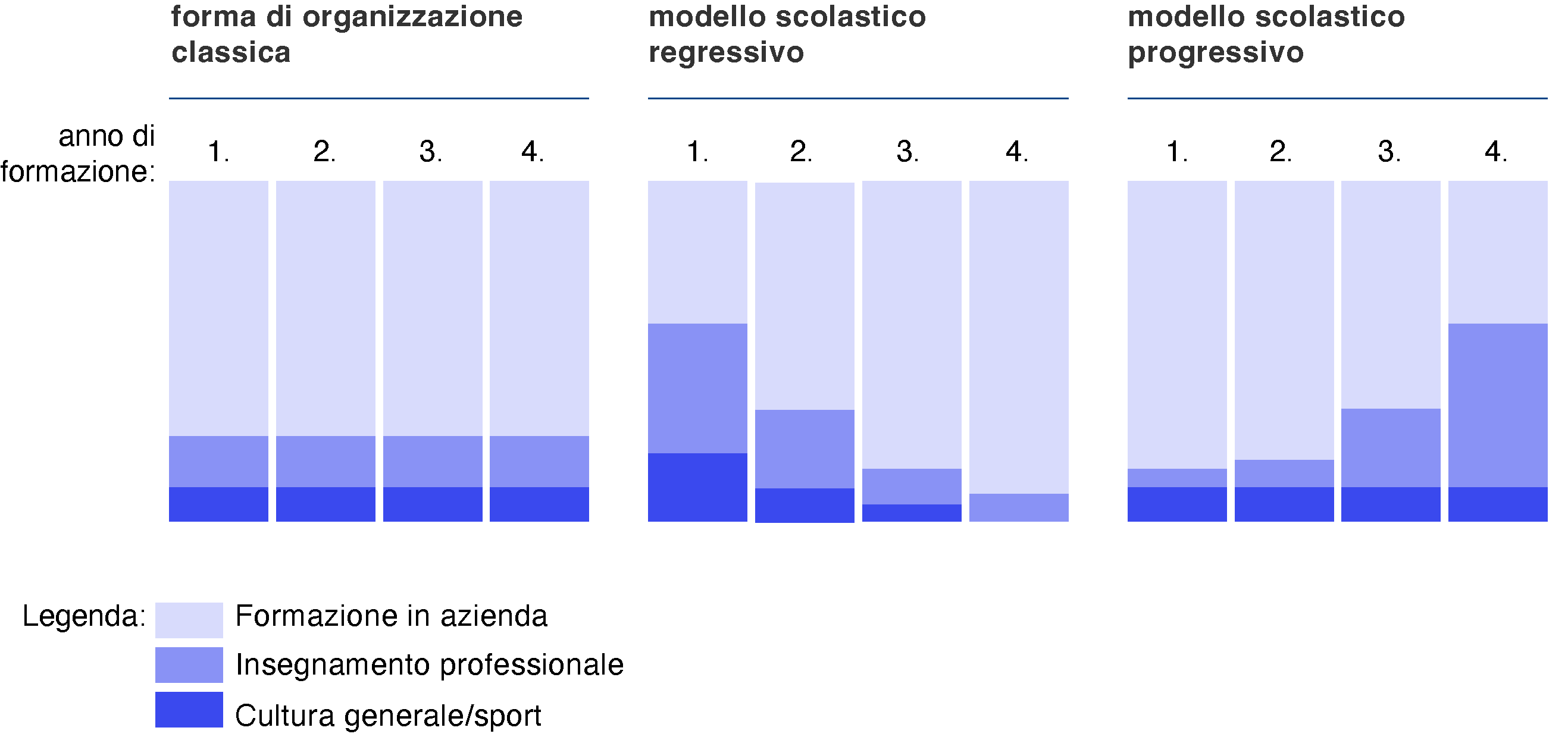 15
Cultura generale e maturita professionale
Il programma d’insegnamento di cultura generale
Basi legali

Legge sulla formazione professionale (LFPr)

Ordinanza sulla formazione professionale (OFPr)

Ordinanza della SEFRI sulle prescrizioni minime in materia di cultura generale nella formazione professionale di base
Programma quadro

Programma didattico pedagogico
Promozione delle competenze
Area d‘apprendimento “lingua e comunicazione“

Area d‘apprendimento „società“, 8 aspetti
Collegamento delle aree di apprendimento
Programma d‘instituto

Organizzazione dell‘insegnamento

Temi obligatori e facoltativi

Requisiti minimi della procedura di qualificazione

Sviluppo della scuola
Programma d‘insegnamento individuale di un docente

Temi obligatori e facoltativi
17
Come ottenere un attestato federaledi maturità professionale
Scuola universitaria professionale
Formazione professionale di base + Maturità professionale
Insegnamento di maturità professionale
Scuola professionale
Azienda formatrice
Formazione professionale di base
Scuola professionae
Azienda formatrice
Maturità professionale
Insegnamento di maturità professionale a tempo pieno o parziale
18
Il valore della maturità professionale
Dal punto di vista delle persone in formazione
Dal punto di vista della formazione
professionale
Accesso alla scuola universitaria
Cultura generale con valore proprio
Scelta tra formazione professionalee liceo
Migliori prospettive di lavoro
Accesso ad altri cicli di studio presso le scuole universitarie professionali
Molte possibilità aperte
Vantaggi materiali
Fiducia in se stessi
Passerella per la maturità liceale
Trampolino di lancio verso altre offerte di formazione
Offerta di formazione completa e di livello qualitativamente elevato
Aumento del valore della formazione professionale
Combinazione fra pratica e formazione impegnativa
Recupero del potenziale inutilizzato (ritardatari)
Campo di attività attrattivo, ad es. In una scuola professionale
Predisposizione alla formazione continua
La maturità professionale dal punto di vista delle aziend
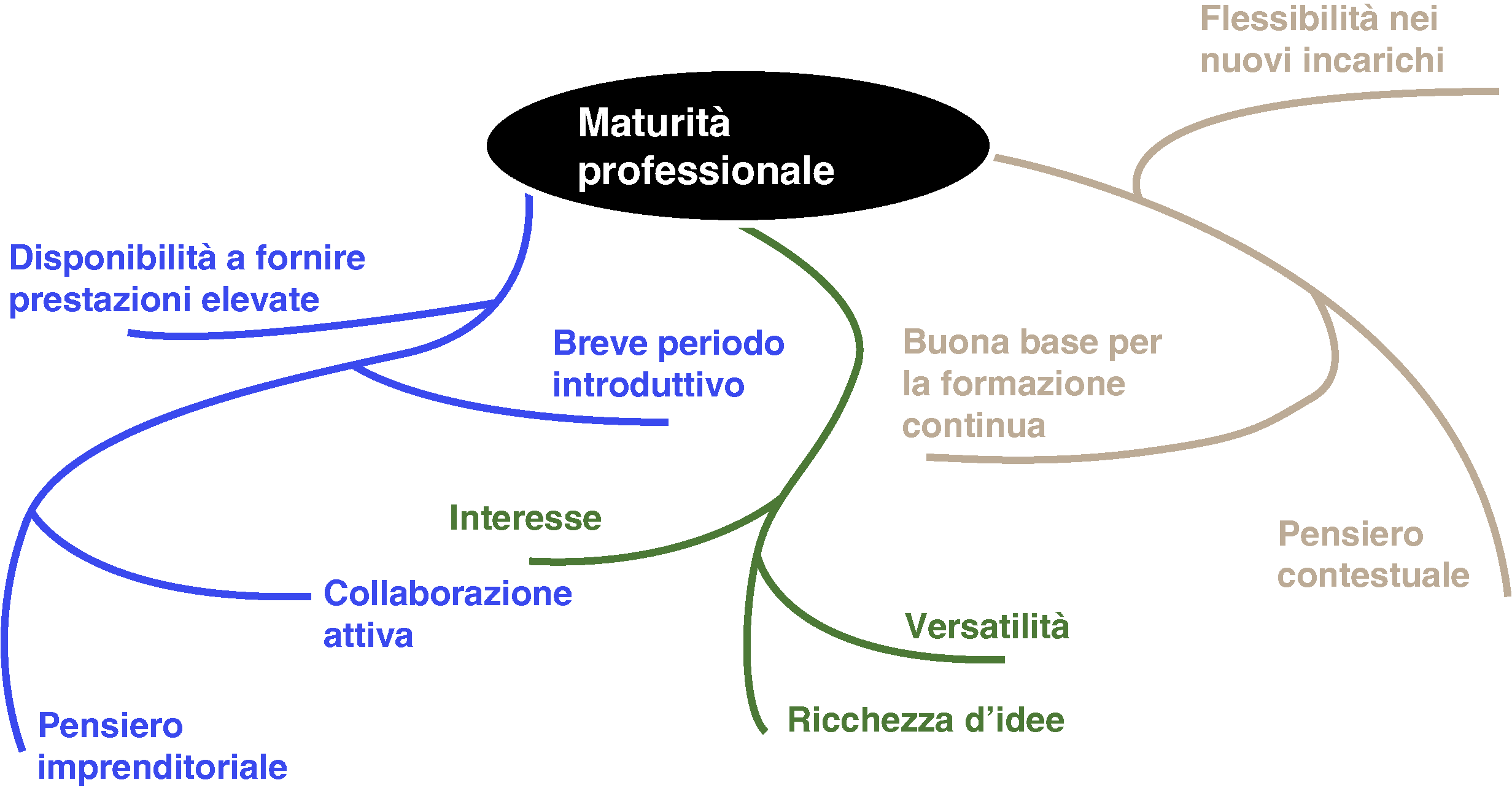 Organizzazione interdisciplinare dell’insegnamento
Etica
Identità e socializzazione
Cultura
Ecologia
Politica
Diritto
Tecnologia
Economia
Competenze personali
e sociali

Competenze
metodologiche


Competenze linguistiche
e comunicative
Area d’apprendimento
lingua e comunicazione
Area
d’apprendomento società
Cultura generale
21
La formazione professionale di base a impostazione scolastica
Attestato
MP
Attestato federale di capacità
La formazione professionale di base a impostazionescolastica FBS
Esame
Procedura di qualificazione
La formazione professionale di base
a impostazione scolastica FBS
con stage in azienda
Maturità
professionale
Scuole d’arti e mestiere con
pratica integrata
23
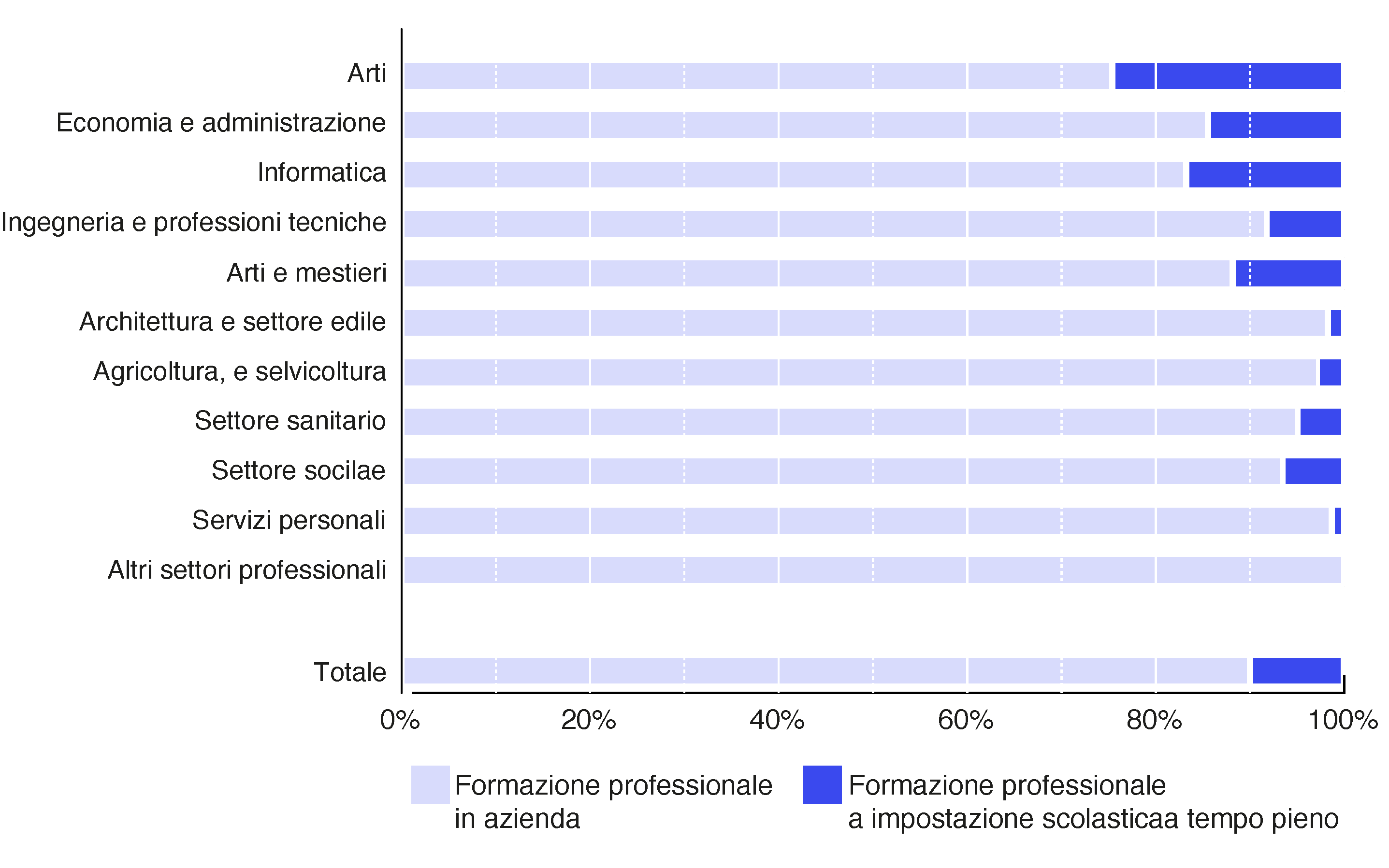 Le formazioni a impostazione scolastica a confronto
Percentuale dei partecipanti 2013
24
Procedura di qualificazione
Esame finale: tipologia e svolgimento
Procedura di qualificazione
pratica professionale
teoria professionale
cultura generale
Certificato federale
di formazione pratica CFP
(2 anni)

Attestato federale di capacità AFC
(3 o 4 anni)

Maturità professionale federale
Iscrizione
Esame parziale
Ripetizione
dell’esame
Visione dei lavori
Contestazione
Reclamo/ricorso
Ripetizione
dell’esame
Visione dei lavori
Contestazione
Reclamo/ricorso
26
Le forme e i criteri di valutazione della proceduradi qualificazione
Esami scritti e orali
Esame delle conoscenze e delle basi teoriche.
I problemi impostati in mondo adeguato rendono possibili anche compiti più complessi (risoluzione di problemi).
Lavori pratici
Controllo delle competenze operative
Messa in pratica delle basi teoriche e delle conoscenze procedurali
Nota dei luoghi
di formazione
Media aritmetica delle note
Posizionamento per il calcolo della nota finale
Verifica di:
competenze operative
apprendimenti acquisiti e progressi individuali
applicazione delle conoscenze di base e procedurali
Procedure combinate
Criteri di superamento
Validità
Pari opportunità
Affidabilità
Economia
27
Le varie procedure di qualificazione
Procedure centralizzate
Procedure decentralizzate
impostazione decentralizzata del problema;
compiti e criteri di valutazione conformi alle peculiarità locali;
infrastruttura d‘esame variata;
criteri di valutazione generali, determinati sulla base delle specificità regionali, scolastiche o settoriali.
problema a impostazione centrale;
stessa infrastruttura d‘esame;
criteri di valutazione dettagliati, determinati indipendentemente dalle particolarità regionali o locali.
Esame finale
Esami parziali
al termine della formazione non è più necessario ripetere tutto quanto è stato appreso;
permette una formazione strutturata in tutti i luoghi di formazione;
investimento organizzativo.
controllo di tutte le prestazioni della formazione;
poca considerazione per la successione cronologica dei contenuti della formazione;
investimento organizzativo medio.
Altre procedure di qualificazione
28
Tre percorsi portano a un AFC o a un CFP
Le varie procedure di qualificazione
29
Le varie procedure di qualificazione
Le varie forme dell’esame finale
31
I periti d’esame
Art. 50 OFPr
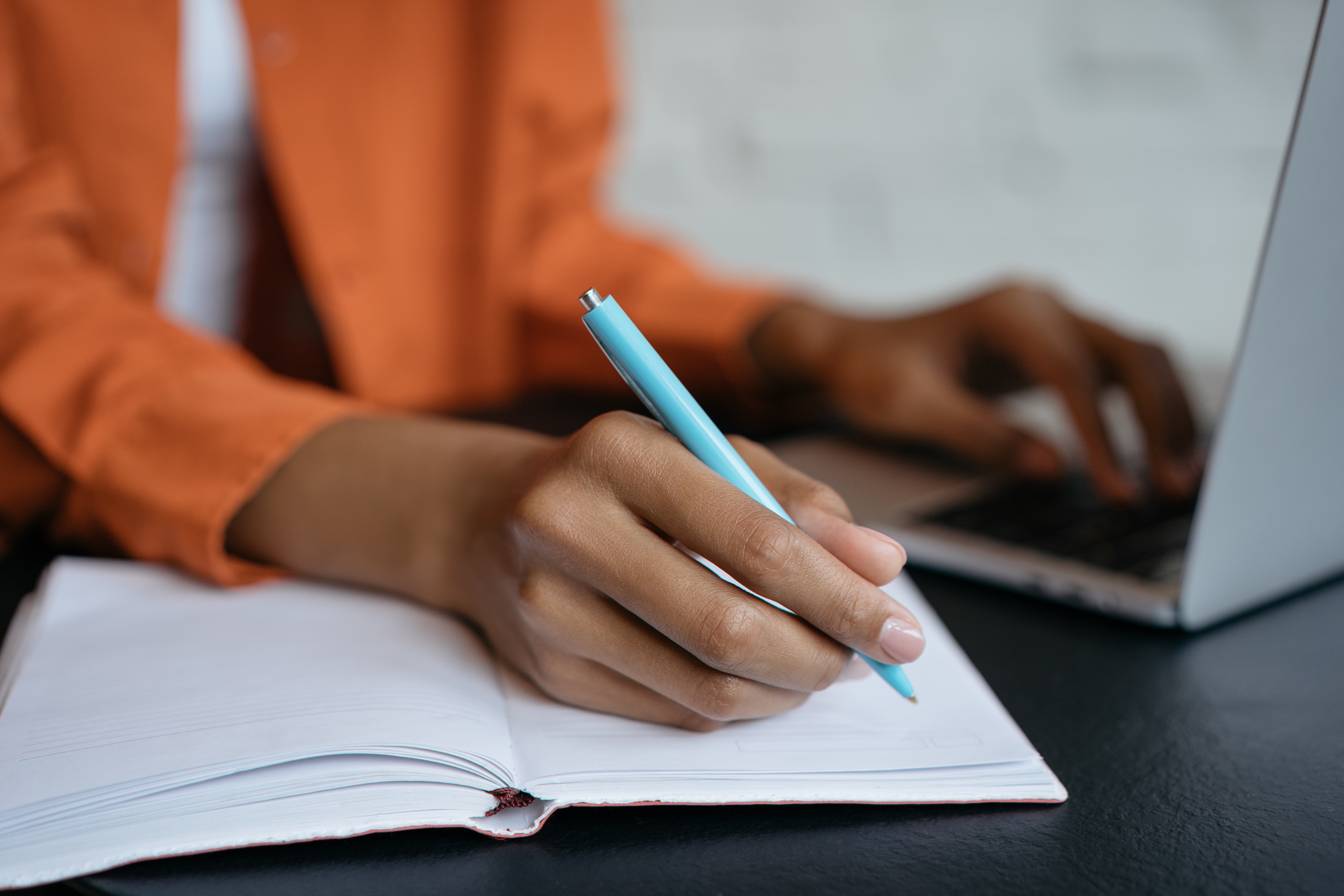 AFC o qualificazione
equivalente
Competenze pedagogiche e metodologiche
adeguate
Formazioni continue
32
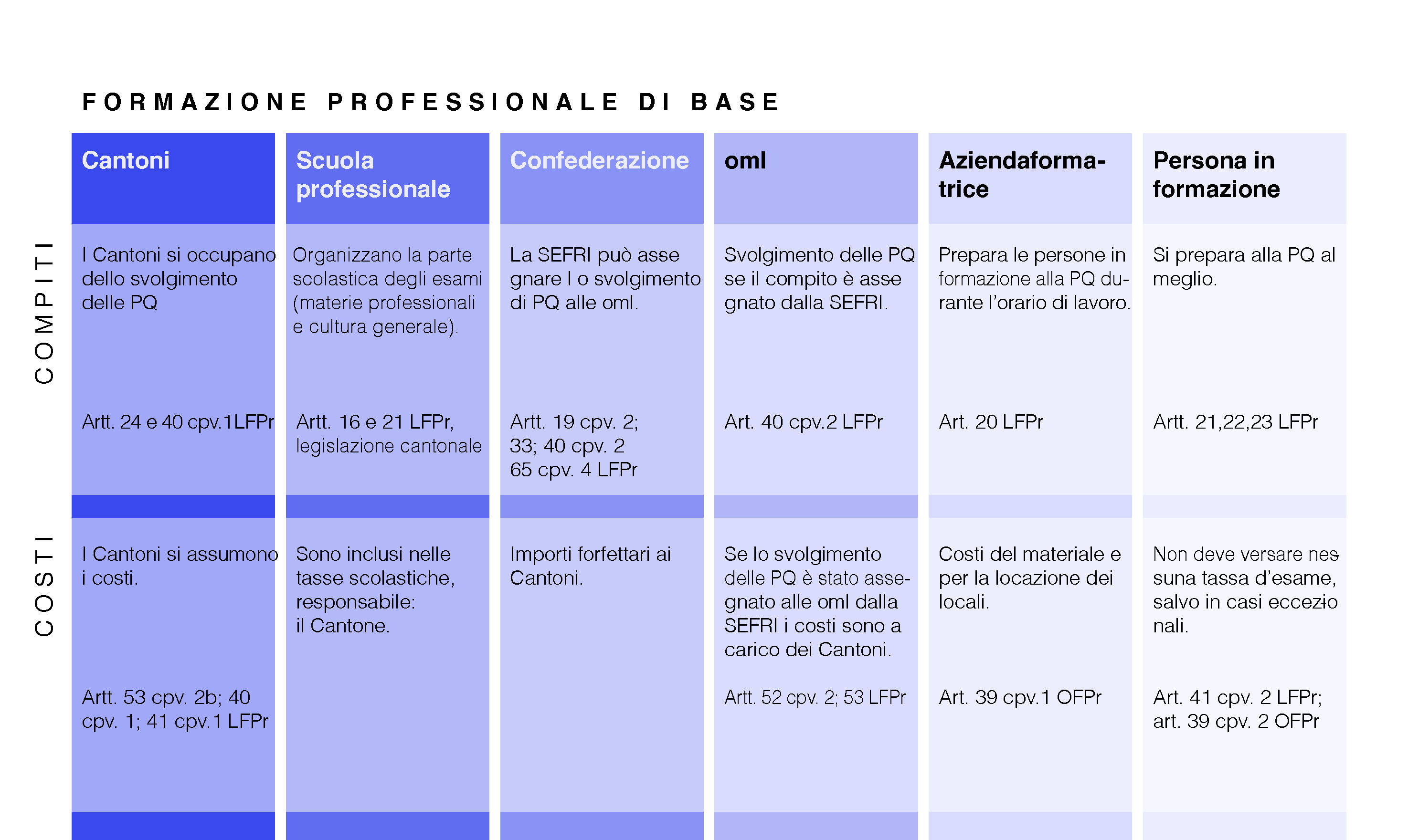 Compiti e costi delle procedure di qualificazione (PQ)
Partner della formazione professionale, azienda formatrice e persona in formazione
33
Altre procedure di qualificazione
Apprendimenti acquisiti
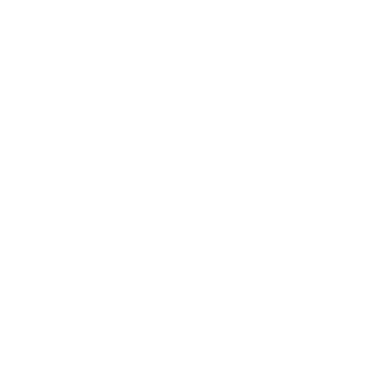 disegnatore del genio civile AFC, indirizzo architettura > muratore AFC
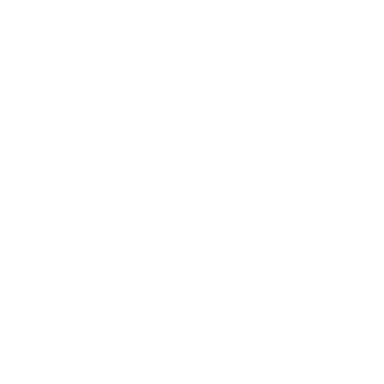 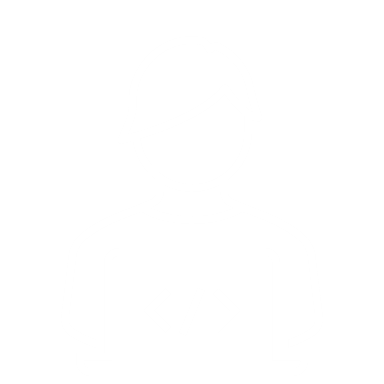 impiegata di ristorazione AFC > cuoca AFC
impiegato di commercio AFC > informatico AFC
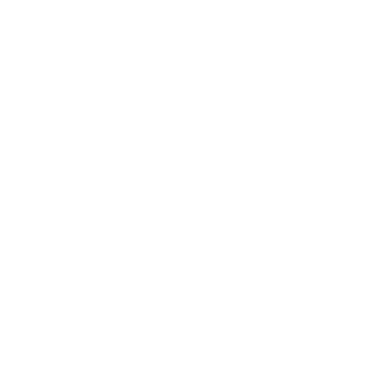 addetta alle cure sociosanitarie CFP > assistente di studio medico AFC
Validazione degli apprendimenti acquisiti
5. Certificazione
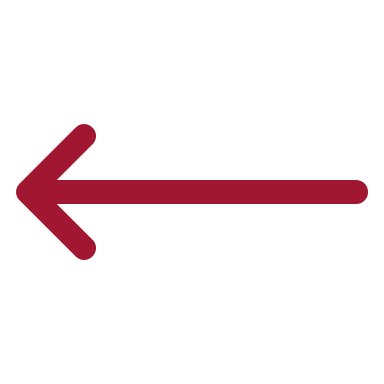 Esame parziale
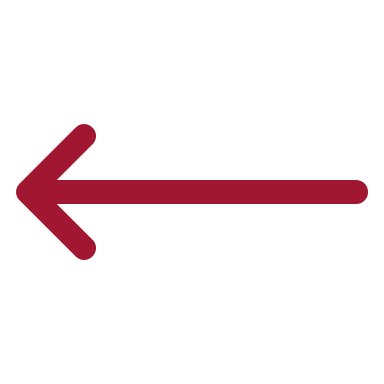 1. Informazione
e consulenza
4. Convalida
Certificati
degli ap-prendimenti e delle
prestazioni
Formazione
di recupero
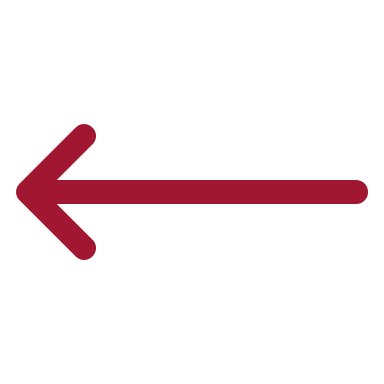 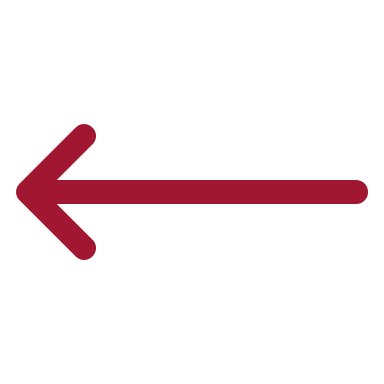 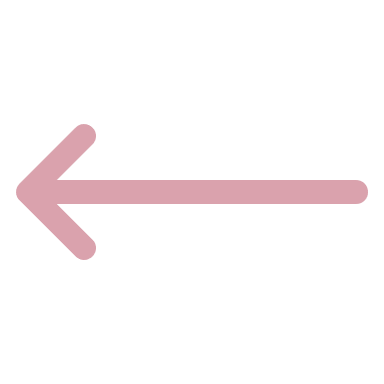 3. Valutazione
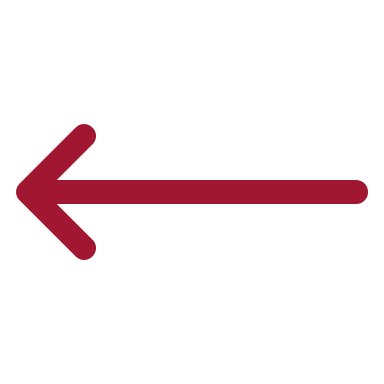 Iscrizione ad
altre procedure di
qualificazione
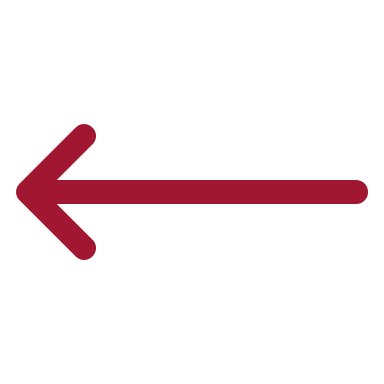 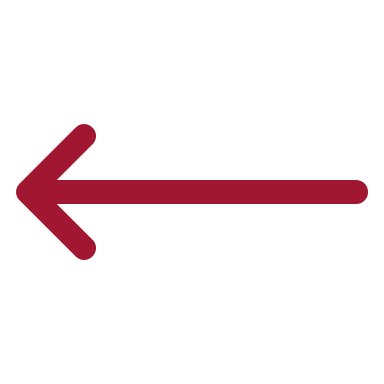 2. Bilancio
Accoglienza
Misure accessorie
Procedura normale per la validazione
degli apprendimenti acquisiti
Misure accessorie
36
Esame finale senza formazione professionale
Attestato federale di capacità ACF
Certificato federale di formazione pratica CFP
OFPr art. 15

Chi frequenta scuole private (scuole di commercio) sarà ammesso all’esame finale, sempre che la scuola risponda alle disposizioni legali e regolamentari (stage).
LFPr art. 34
OFPr art. 32

Se le qualificazioni sono state acquisite al di fuori della formazione regolare, per essere ammessi alla procedura di qualificazione bisogna attestare almeno cinque anni di pratica professionale.
37